Zahodna in Vzhodna Nemčija
naredil: 
mentor:
Stanje leta 1945
Aprila 1945 se je odvila še zadnja bitka 2. svetovne vojne, bitka za Berlin 
Adolf Hitler je 30. aprila 1945 naredil v svojem bunkerju samomor
2. svetovna vojna se je uradno končala šele 2. septembra 1945, za to pa je poskrbela Japonska, ki se še je dolgo upirala zaveznikom, predvsem ZDA.
Razdelitev Nemčije
Jaltska konferenca, 4.-11.2.1945
ZDA, VB in SZ
Dogovorijo se o razdelitvi in kontroli Nemčije po vojni
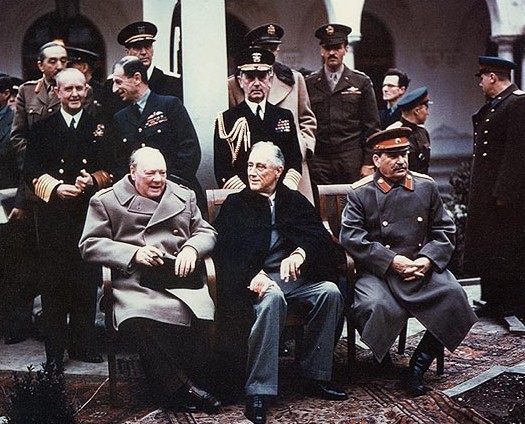 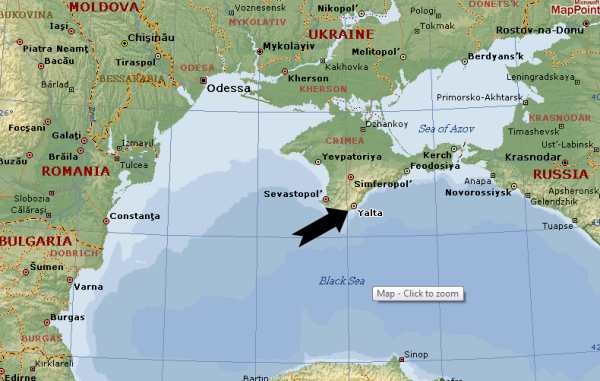 Konferenca v Potsdamu
Sklenejo sklepe: - razdelitev Nemčije
                                  - postaviti demokracijo
                                  - razorožitev
                                  - prepoved   nacional.
                                    gibanj
                                  - decentralizacija

                                               17.8.1945
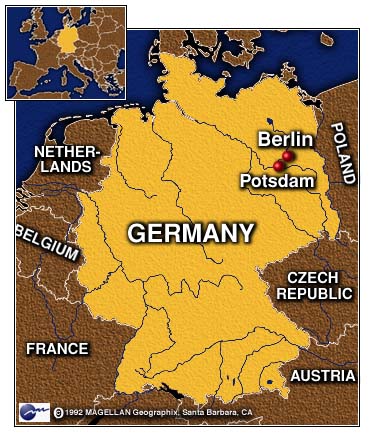 Nemčija je po konferenci izgubila 24 odstotkov ozemlja iz leta 1937, ter približno 12 milijonov prebivalcev

Sovjeti, ki so nemška območja vzhodno od črte Odra-Nisa aprila 1945 prepustili Poljakom
ozemlje 3. Rajha
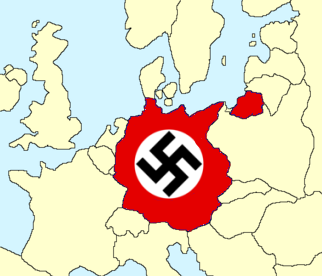 Razdelitev Nemčije
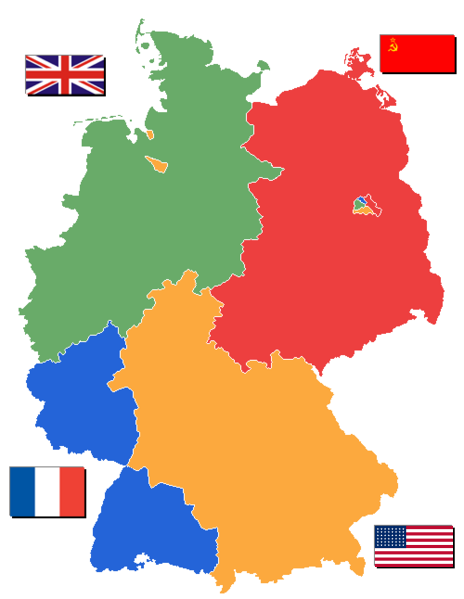 Razdelitev Berlina (4 sektorji)
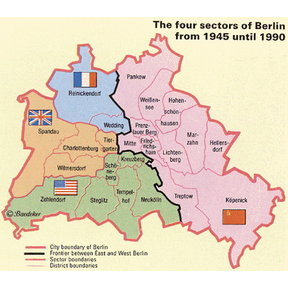 Železna zavesa
Prvi jo je omenil Churchill
Označuje mejo med V in
   Z; socializmu in 
   kapitalizmu
Velike razlike med 
   V in Z
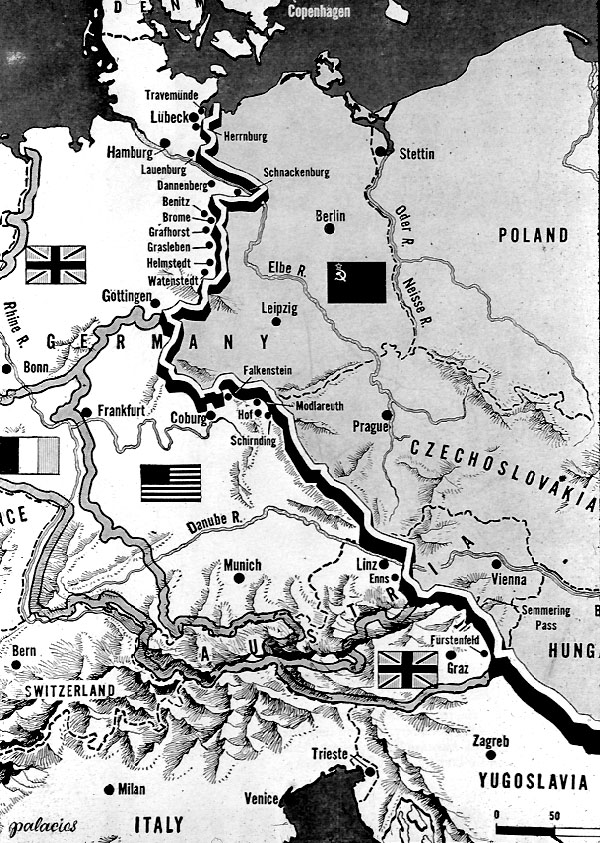 Berlinska blokada
leta 1948 so Sovjeti hoteli izsiliti vključitev zahodnega Berlina v območje socialistične zasedbene cone

24. junija 1948 zaprle vse poti do zahodnega dela mesta in ustavile dobavo električne energije.
Berlinska blokada
ZDA se odločijo mesto oskrbovati z letali
Letala so v tri-minutnih presledkih pristajala na letališčih z najnujnejšimi potrebščinami za zahodno-berlinske prebivalce
Sovjeti maja 1949 popustijo
Nastanek ZRN in NDR
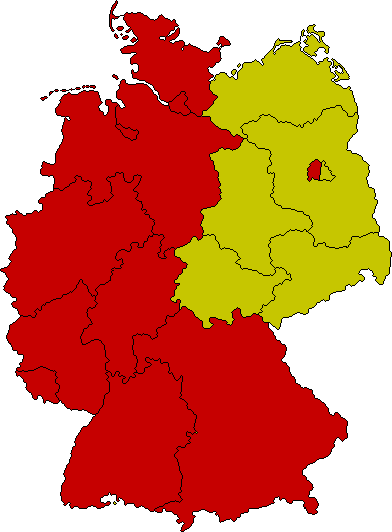 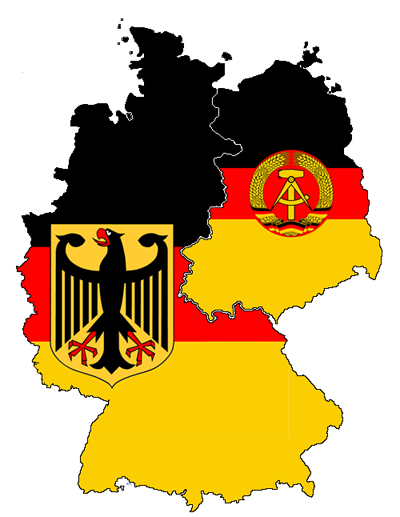 Zvezna republika Nemčija
BRD –Bundes republik Deutschland
1.9.1948 je parlamentarni svet sprejel novo ustavo in ji dal ime Ustavni zakon
Glavno mesto ZRN je bil Bonn
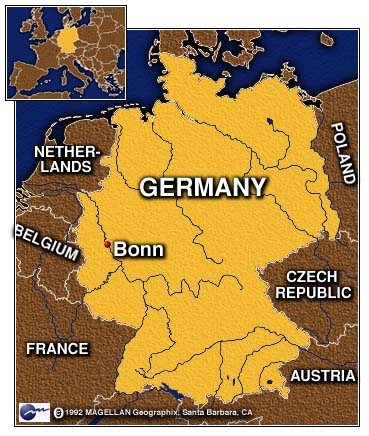 Zvezna republika Nemčija
Iz ameriške in britanske cone je nastala ena skupna
 Junija 1948 so v zahodnih conah in v zahodnem Berlinu uvedli novo valuto, nemško marko.
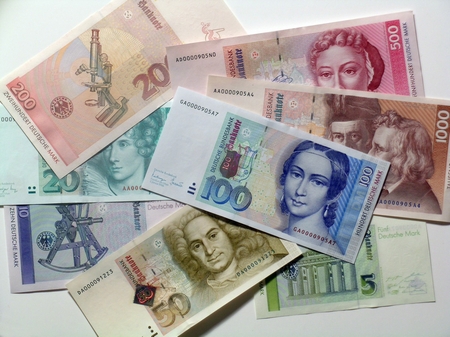 ZRN gospodarstvo
Imela je kapitalistično politiko hitrega gospodarskega vzpona 
Nemcev samih je bilo za delo premalo, v državo začelo stekati na sto tisoče t.i. gastarbeiterjev, delavcev iz manj razvitih držav, ki so soustvarjali nemški gospodarski čudež (wirtschaftswunder)
 ZRN je postala v 60.-tih vodilna gospodarska evropska velesila
ZRN gospodarstvo
Uspešni na področju strojne in avtomobilske industrije
Nemški avtomobili so postavljali med najboljšimi na svetu
 VW Hrošč je še vedno najbolj prodajan avtomobil vseh časov
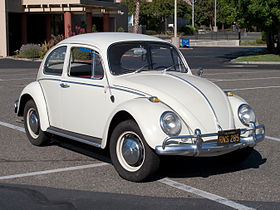 ZRN problem gospodarstva
Primankovanje industrijskih delavcev 
1955 sta bonska in rimska vlada sklenili sporazum o zaposlovanju italijanskih delavcev v ZRN
1956 so začeli posebni vlaki voziti delavce v ZRN
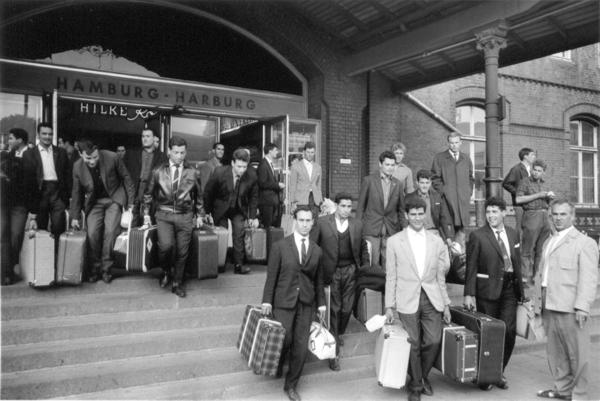 ZRN problem gospodarstva
Italijani in pozneje Grki, Jugoslovani, Španci in Turki, naj bi se po izteku časovno omejene delovne pogodbe vrnili v domovino
Opravljali so dela kot npr. odvažanje smeti, čiščenje ulic, gradbeniška pomožna dela, ipd. pa tudi razne zahtevnejše naloge
ZRN prebivalstvo
Prišlo je do spremembe sestave prebivalstva
ZRN se je sčasoma razvila v drugo deželo z največ priseljenci (za ZDA), vendar si tega ni priznavala
 Iz gastarbaeiterjev so počasi nastajali pravi nemški državljani
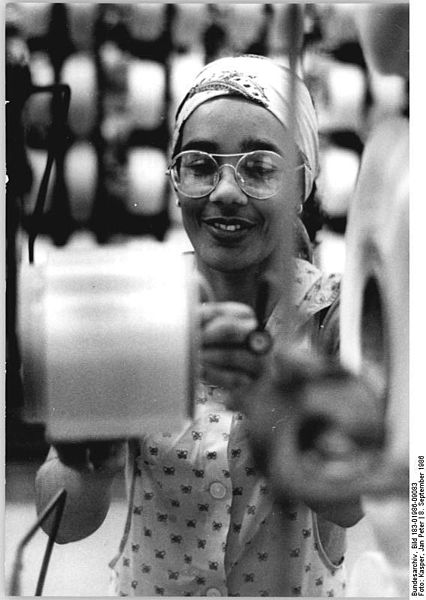 Nemška demokratična republika
Tekmovanje med ZDA in SZ se je kazalo v hladni vojni, glavno prizorišče je bila Nemčija
V Sovjetski coni je 30.5.1949 kot odgovor na dogajanj na zahodu, nemški ljudski kongres potrdil ustavo NDR
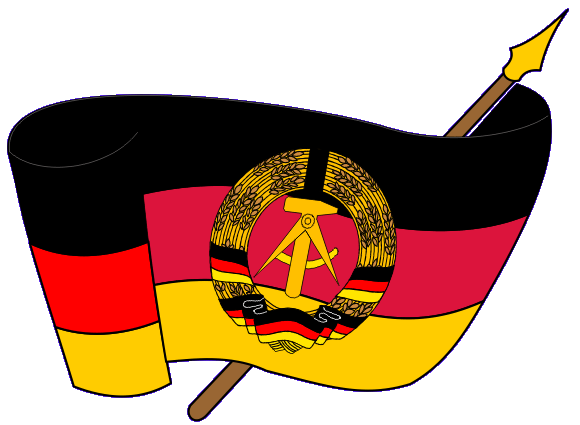 Nemška demokratična republika
DDR – Deutsche democratische republik
Glavno mesto je bil Berlin
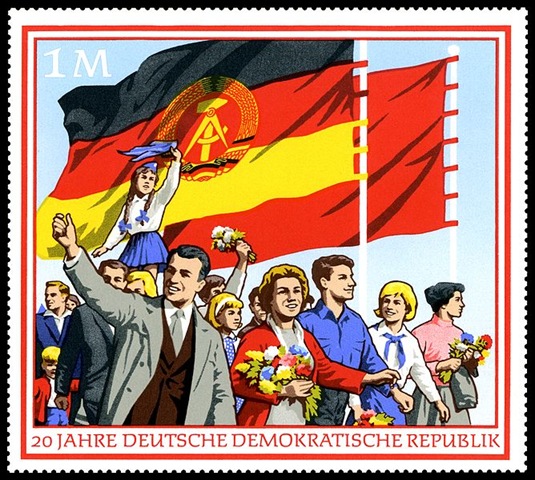 NDR gospodarstvo
Temeljila predvsem na težki in umazani industriji, vendar je bila najučinkovitejša na vzhodni strani železne zavese
Njihov avtomobili Trabanti so bili zelo priljubljeni v vzhodnoevropskih državah
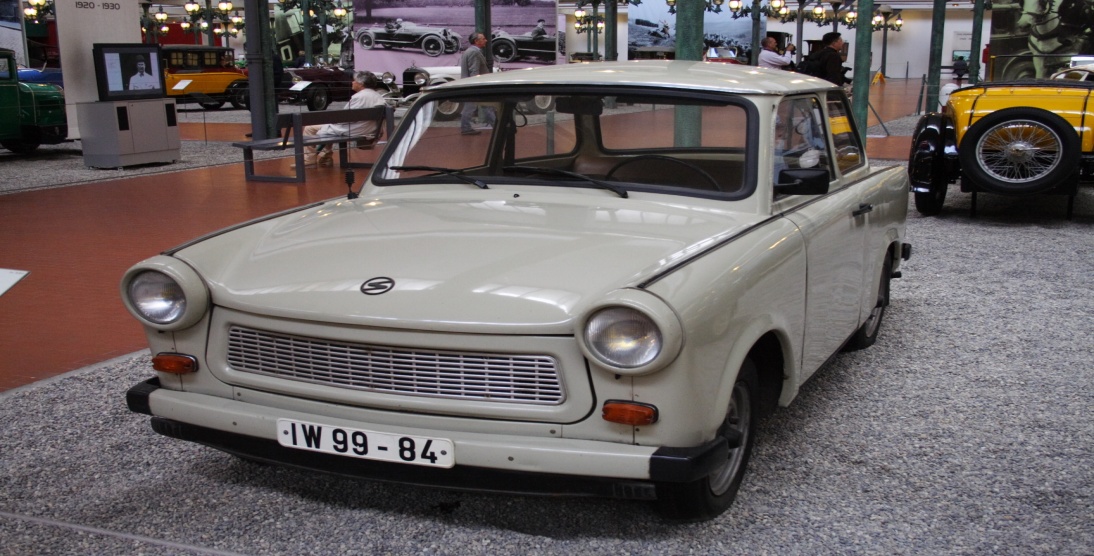 Berlinski zid
Berlinski zid je simbol razdeljenosti Evrope v hladni vojni
Z zgraditvijo zidu 13. avgusta 1961 je NDR popolnoma preprečila bege na Zahod
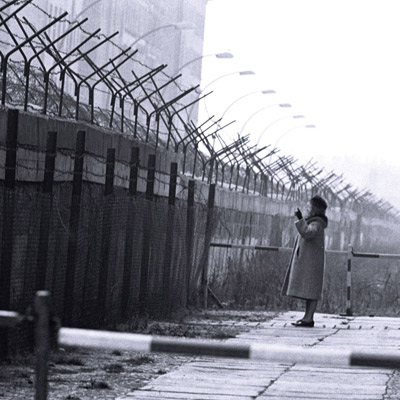 Berlinski zid
Državljani so bili zaprti kot jetniki, meje so obdajali pasovi smrti, samosprožilno strelno orožje in stražni stolpi. Vlada NDR je bila prepričana, da drugače ne more obdržati ljudi v državi.
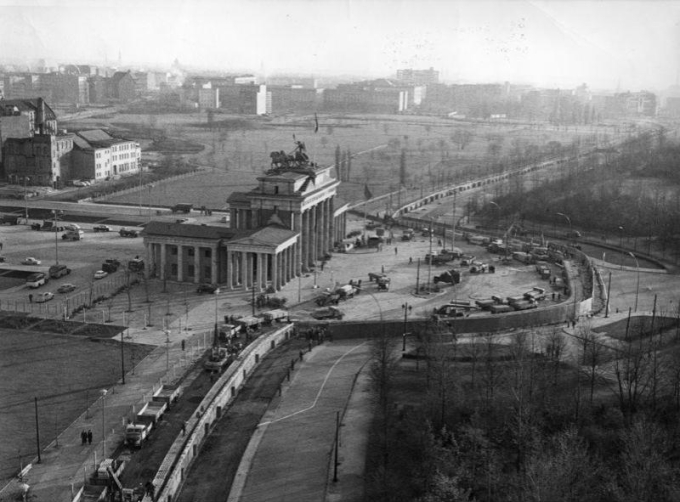 Padec berlinskega zidu
Nemci so si želeli združitev, kar pa se je zgodilo šele leta 1989 s padcem komunizma v državah vzhodne Evrope
Zid pade 3.10.1990
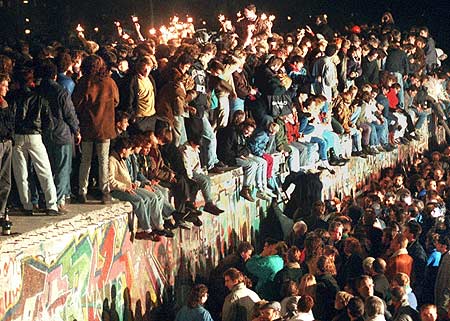 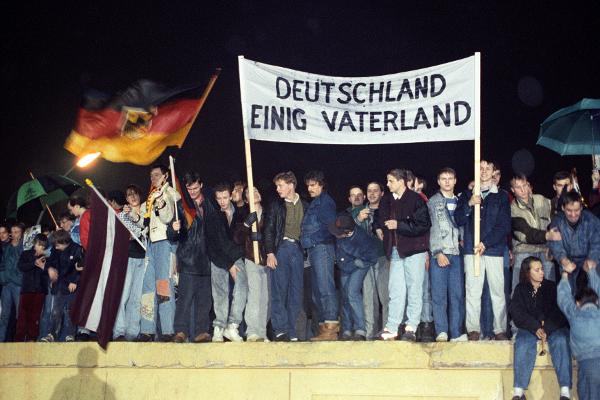 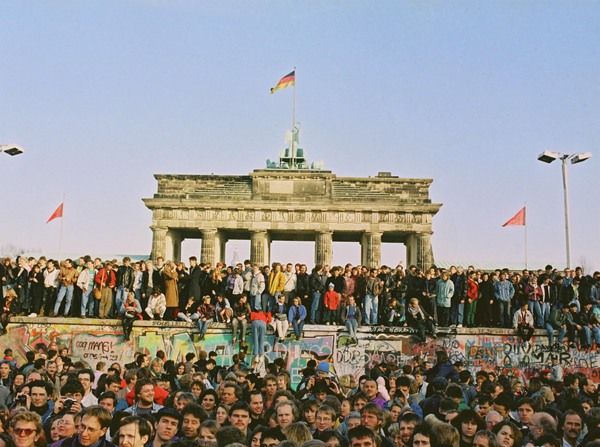 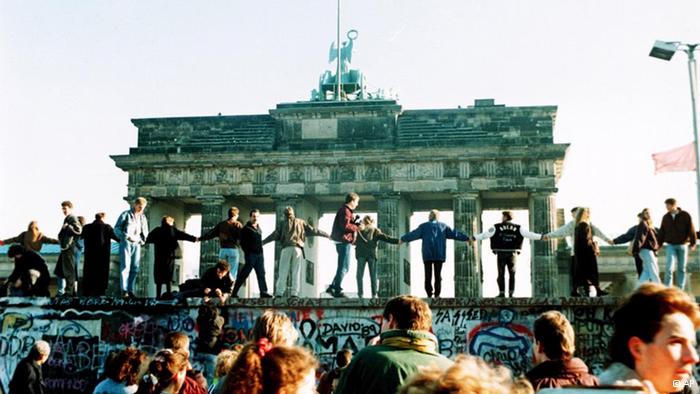 Padec berlinskega zidu
Več kot 40-letni razvoj je ZRN  prinesel velik gospodarski napredek, medtem, ko je NDR zelo zaostajala, čeprav je bila v socialističnem bloku najbolj razvita

Velike razvojne razlike med bivšima deloma Nemčije si prizadevajo čim prej ublažiti z vlaganji v obnovo zastarele in okolju škodljive industrije v bivši NDR, z novo organizacijo njenega kmetijstva, z gradnjo prometnic, še zlasti tistih, ki jo povezujejo z zahodnimi deželami, z gradnjo infrastrukture, s preobrazbo izobraževalnega sistema itd.
Nemčija danes
Glavno mesto: Berlin
Št. prebivalcev: 82 400 000
Zvezna republika
357.021 km²
Kapitalistična država, gospodarska velesila
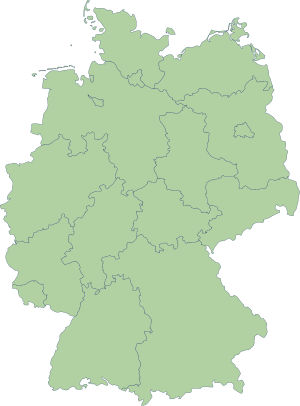 Razlike med V in Z Nemčijo danes
Med V in Z je mnogo razlik, ki se kažejo v:  - stopnji izobrazbe
        - višinah plač
        - življenjskih standardih
        - emancipaciji
        - itd.
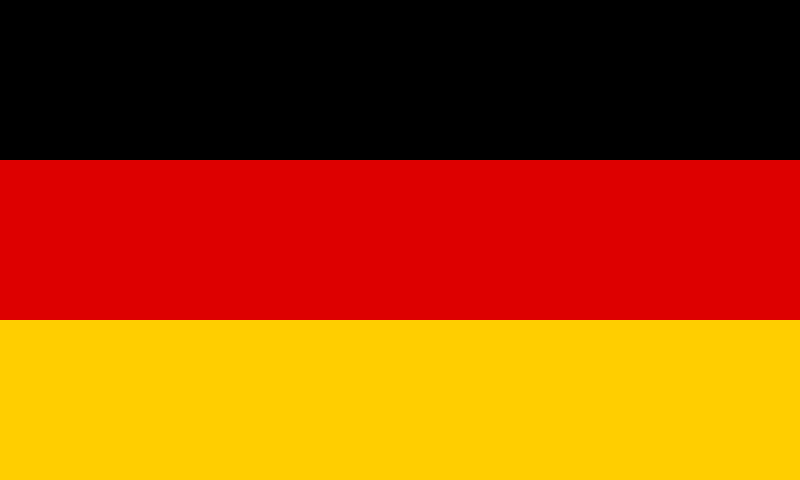 Viri
http://de.wikipedia.org/wiki/Deutschland
http://de.wikipedia.org/wiki/Deutsche_Wiedervereinigung
http://sl.wikipedia.org/wiki/Jaltska_konferenca
http://sl.wikipedia.org/wiki/Berlinski_zid